NHIỆT LIỆT CHÀO MỪNG CÁC THẦY CÔ VỀ DỰ TIẾT CHUYÊN ĐỀ MÔN TIN HỌC LỚP 4
KHỞI ĐỘNG
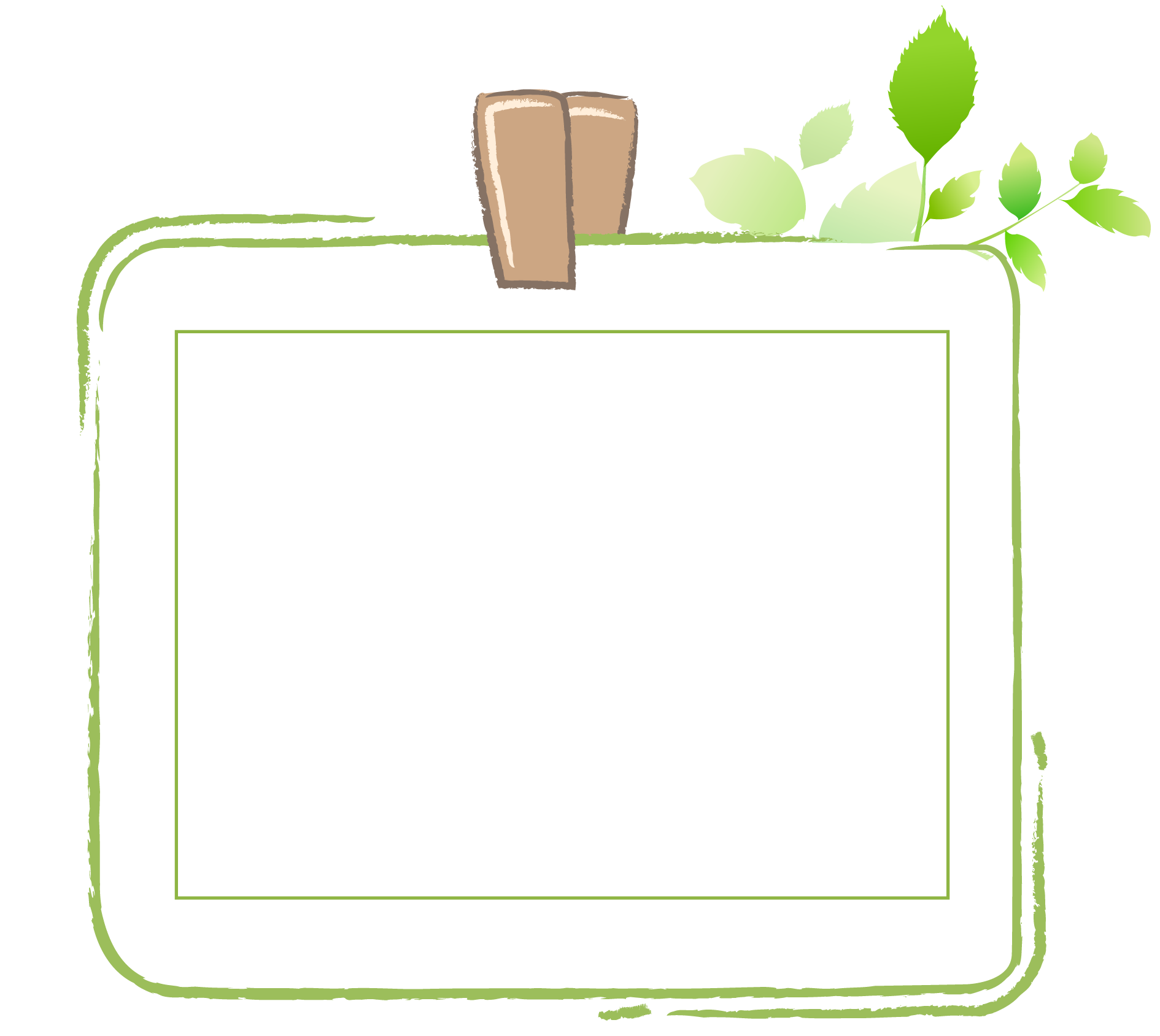 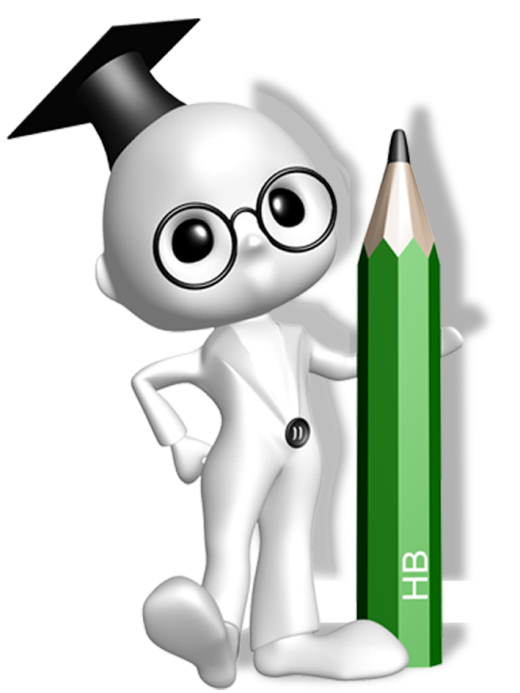 AI NHANH NHẤT
Câu 1 : Theo em việc gõ bàn phím đúng cách mang lại những lợi ích nào sao đây?
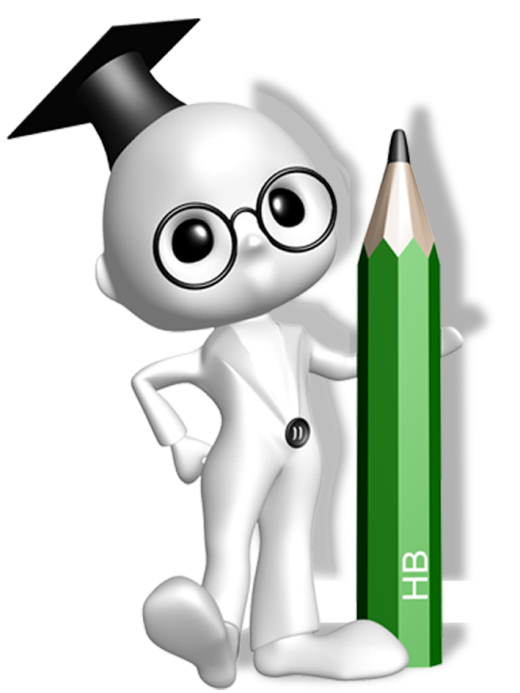 Giúp gõ nhanh và chính xác.
A.
Giúp gõ đúng khi ngồi bất kì tư thế nào.
B.
Câu 2 : Hai ngón tay trỏ để trên phím?
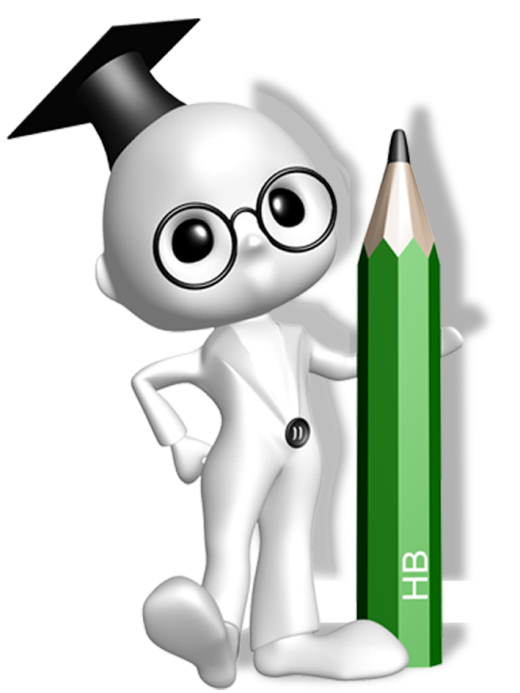 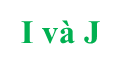 A.
I và J
F và E
B.
D.
F và J
C.
Câu 2 : Ngon tay cái  để trên phím nào ?
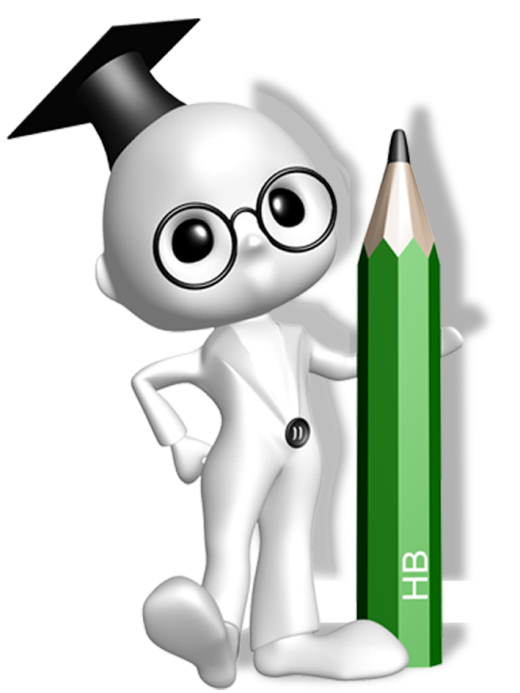 A.
Phím cách
Phím Shift
Phím Ctrl
B.
D.
Phím Enter
C.
CHỦ ĐỀ A: MÁY TÍNH VÀ EMCHỦ ĐỀ A1: LỢI ÍCH CỦA VIỆC GÕ BÀN PHÍM ĐÚNG CÁCHBài 1: Thực hành gõ bàn phím đúng cách
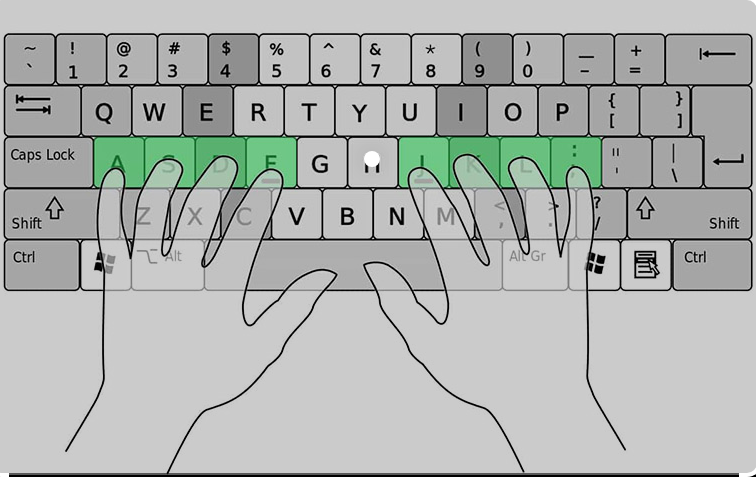 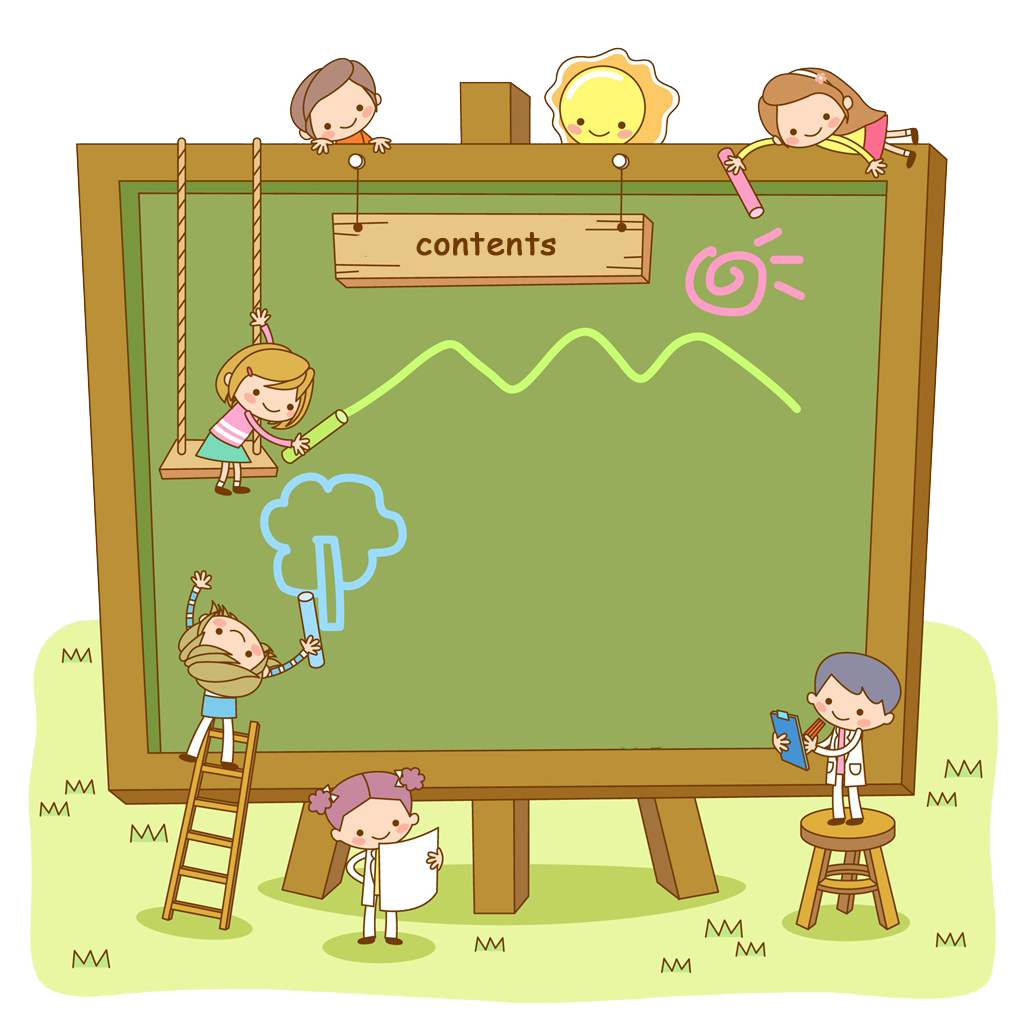 Nhận biết lợi ích gõ bàn phím đúng cách
1
NỘI DUNG BÀI HỌC
Thực hành gõ đoạn văn bản đúng khoảng 50 từ
2
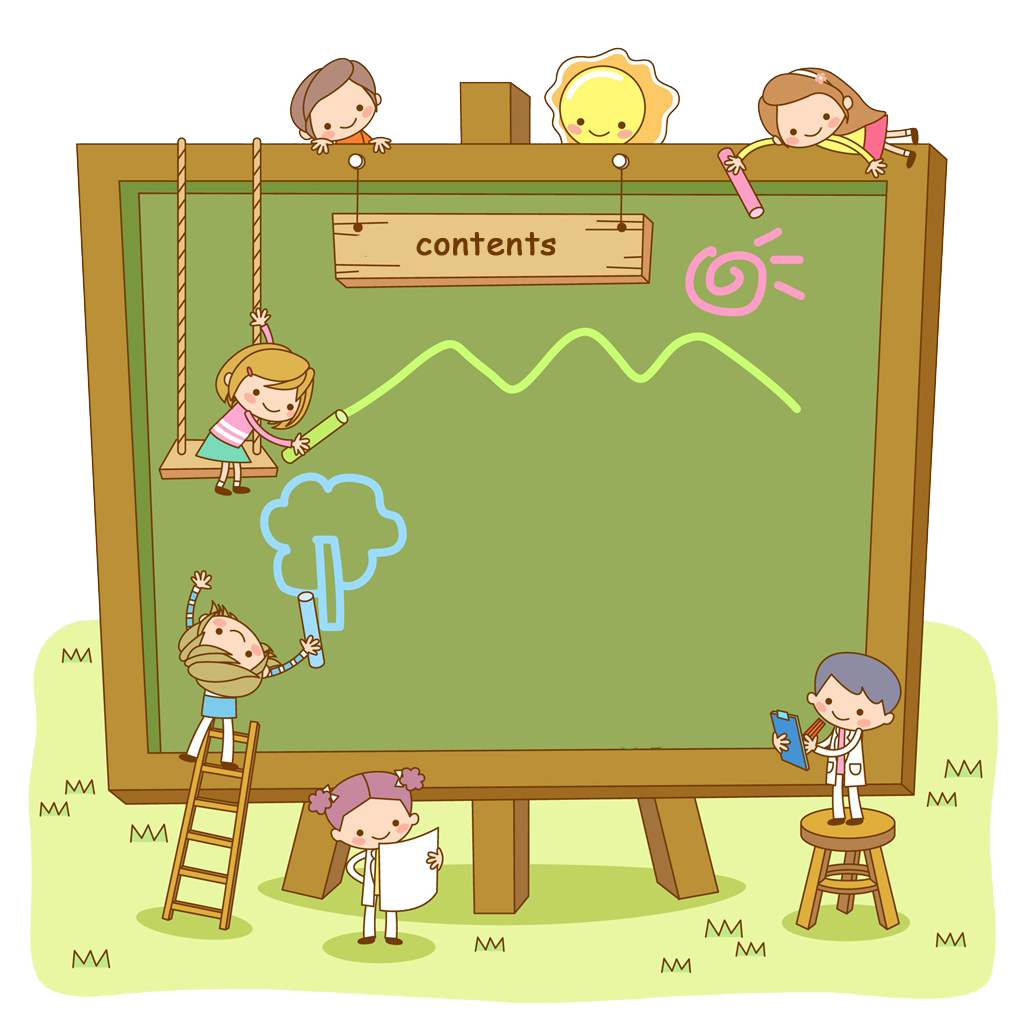 Nhận biết lợi ích gõ bàn phím đúng cách
1
NỘI DUNG BÀI HỌC
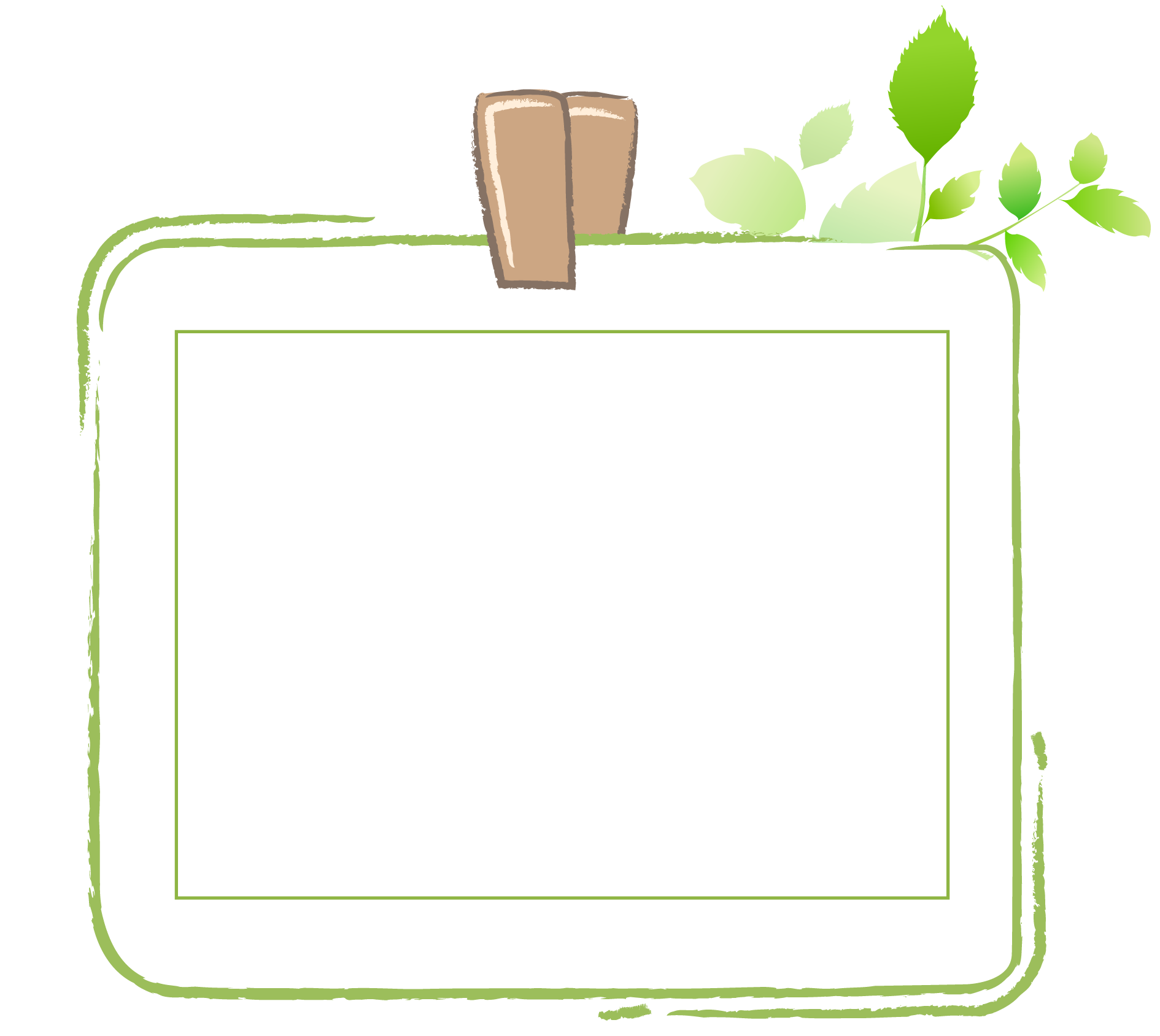 Thi đua gõ phím trên phần mềm RapidTyping (thời gian :5 phút)
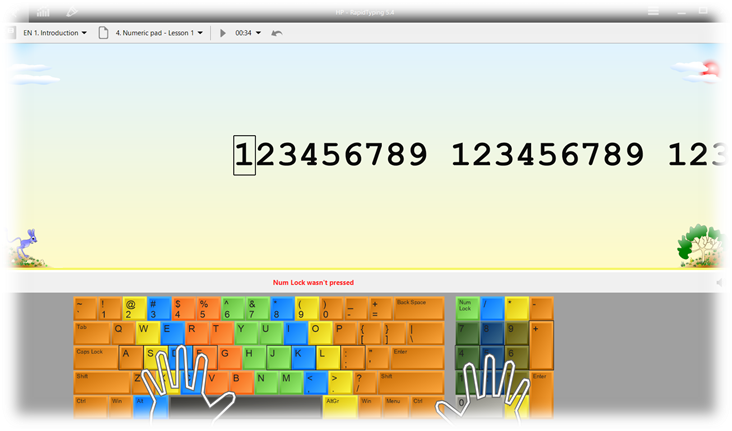 Học sinh đặt đúng tay lên bàn phím, chọn EN1-Basic Lesson 1 và EN1-Numeric pad Lesson 1 để thực hiện.
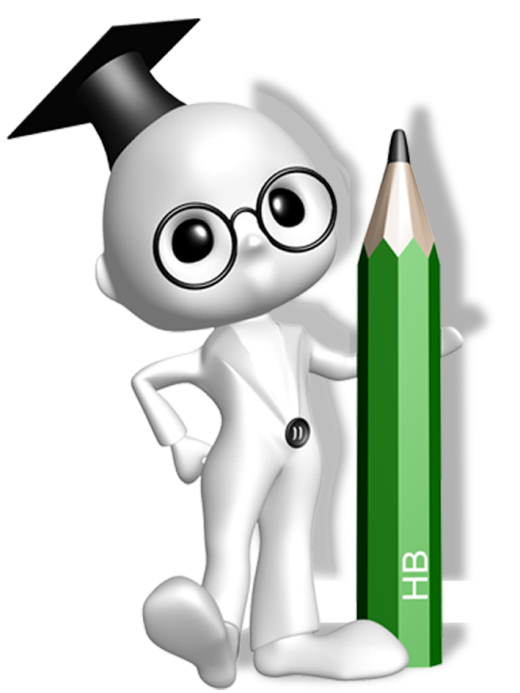 BẮT ĐẦU 
TÍNH GIỜ
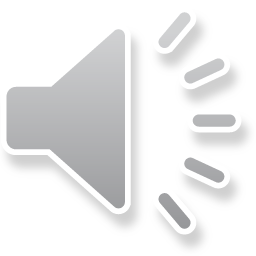 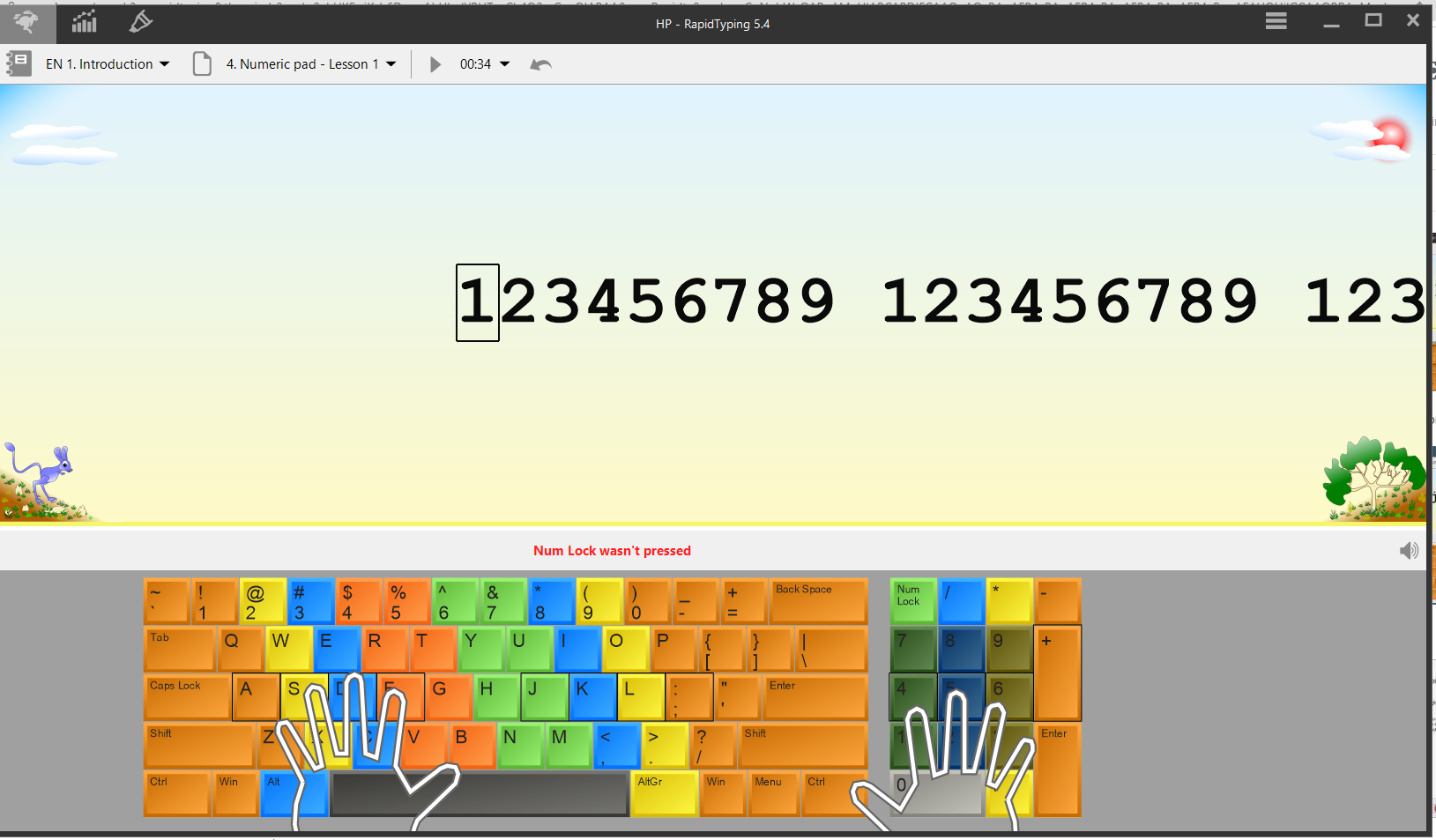 HẾT GIỜ RỒI
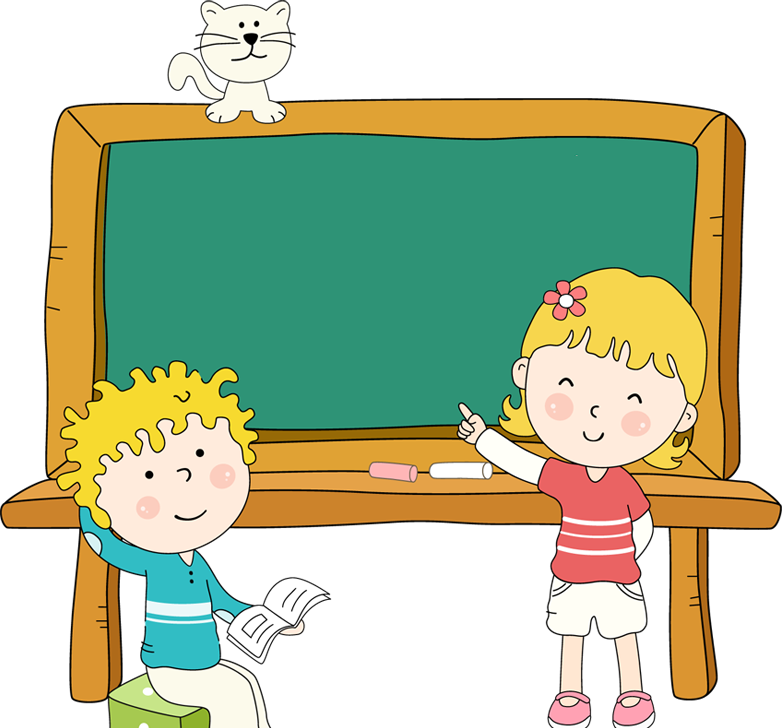 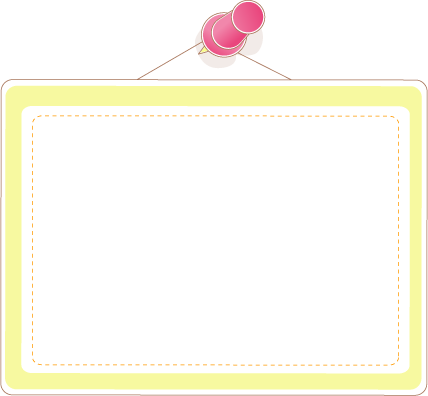 Đội trưởng theo dõi và điền phiếu kết quả
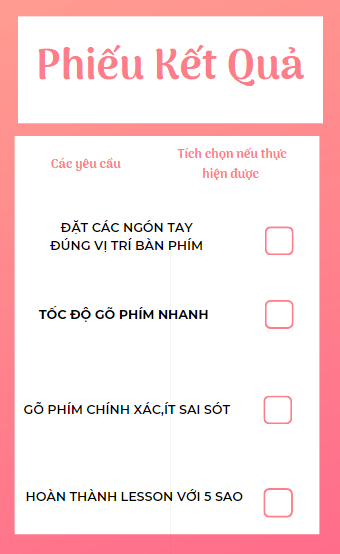 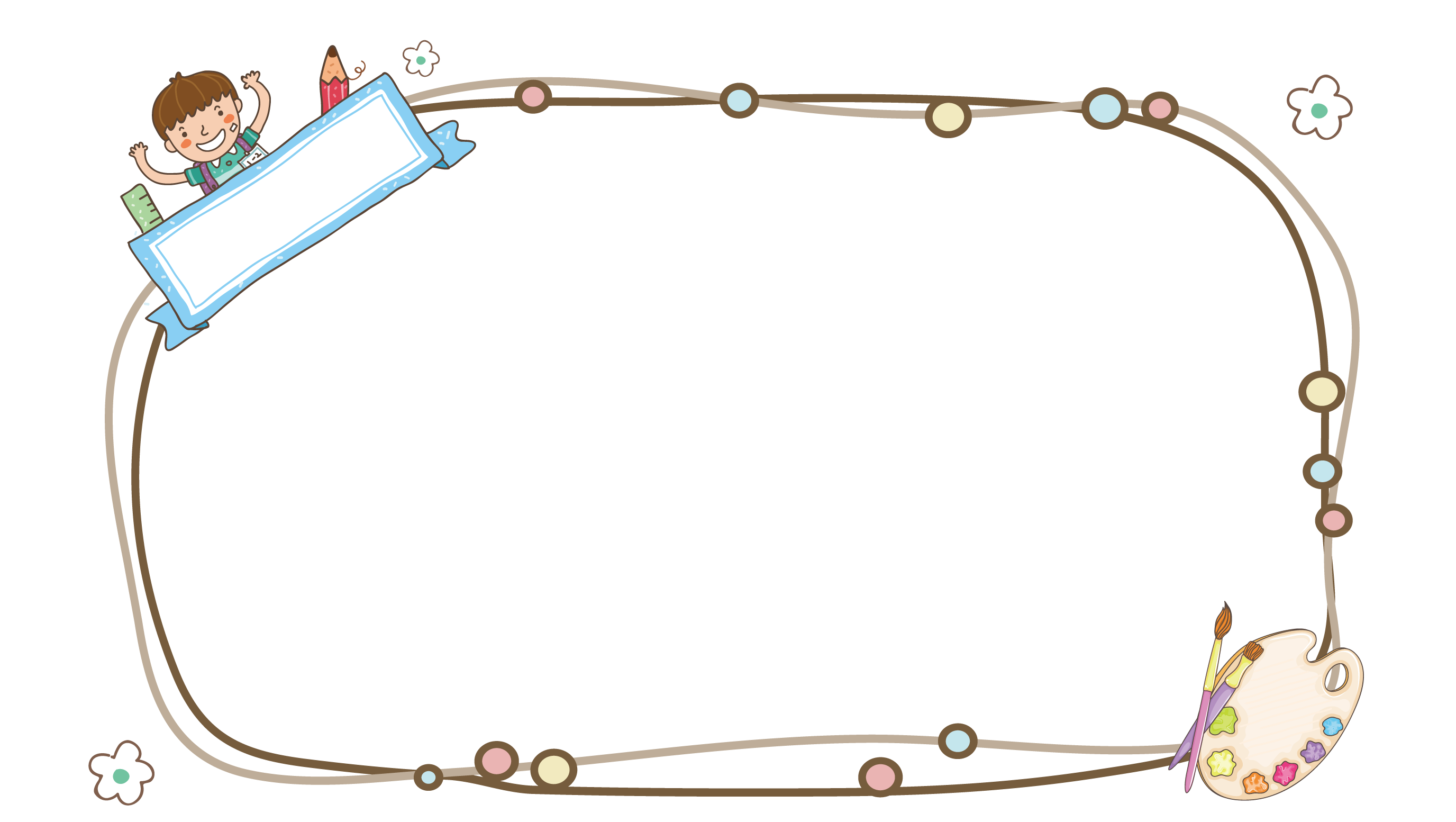 Câu hỏi thu hoạch
Câu hỏi: Em hãy  nêu lợi ích của việc gõ bàn phím đúng cách?
Ngoài những lợi ích trên việc gõ bàn phím đúng cách còn đêm lại lợi ích gì khác?
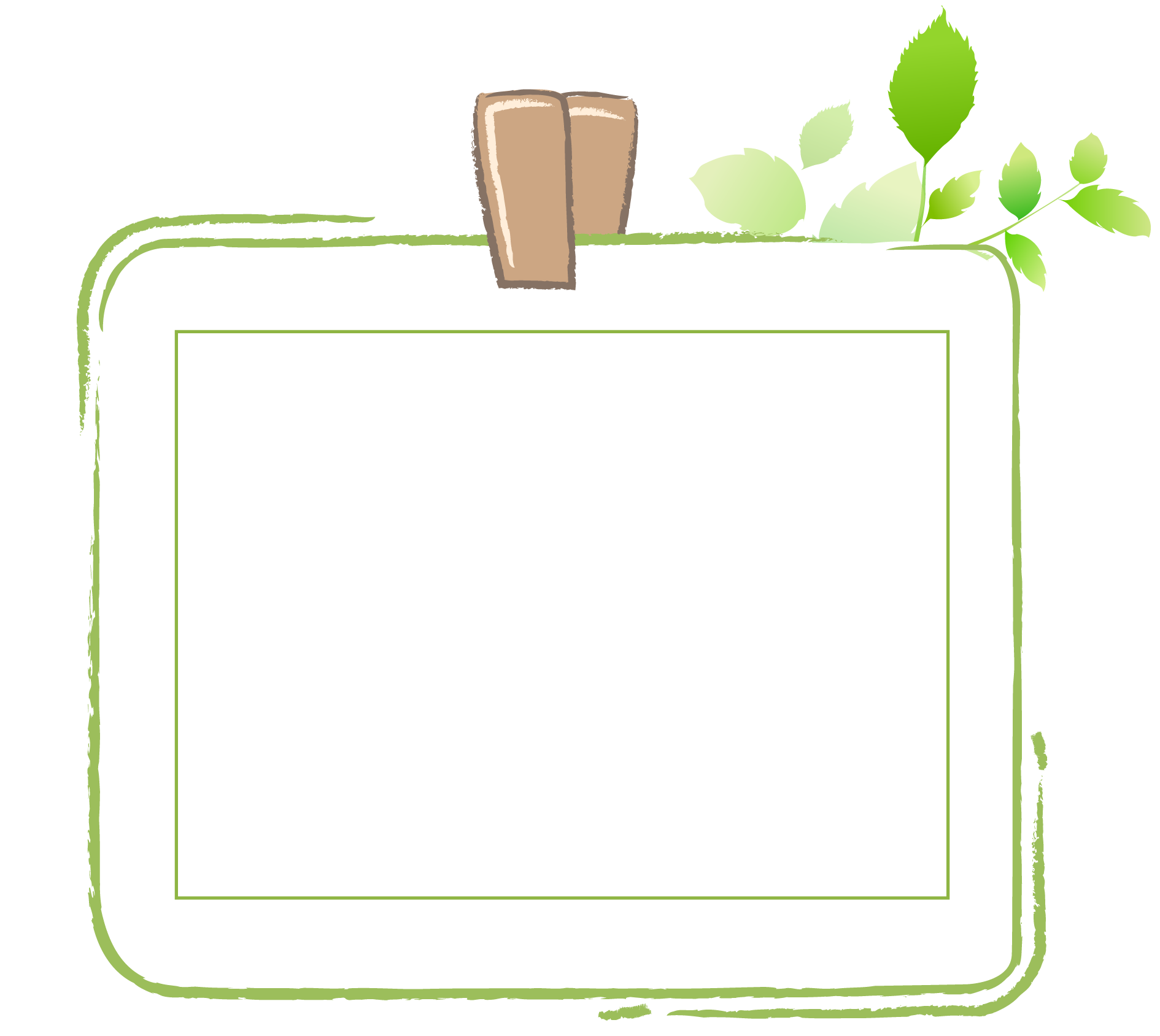 Tư thế ngồi gõ phím đúng
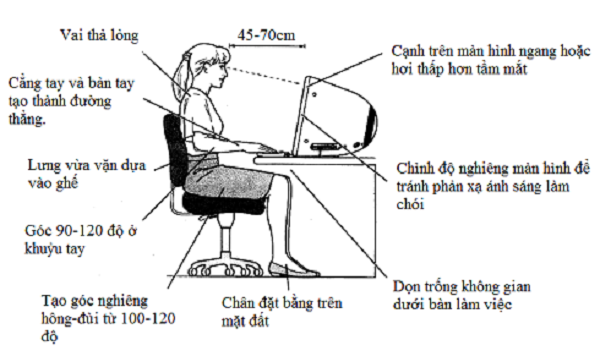 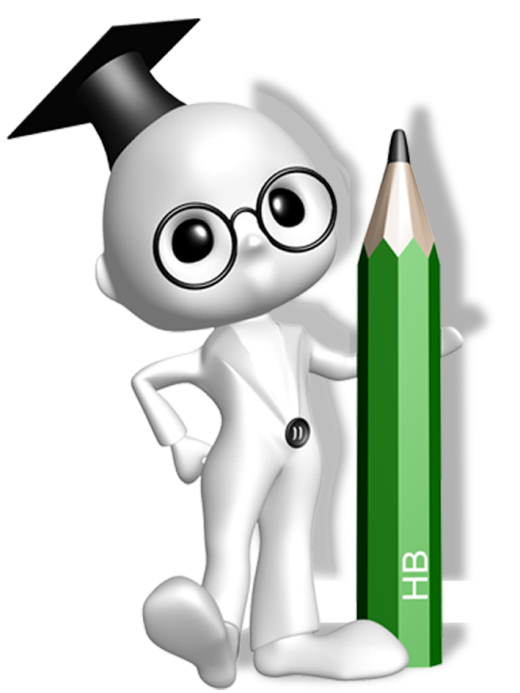 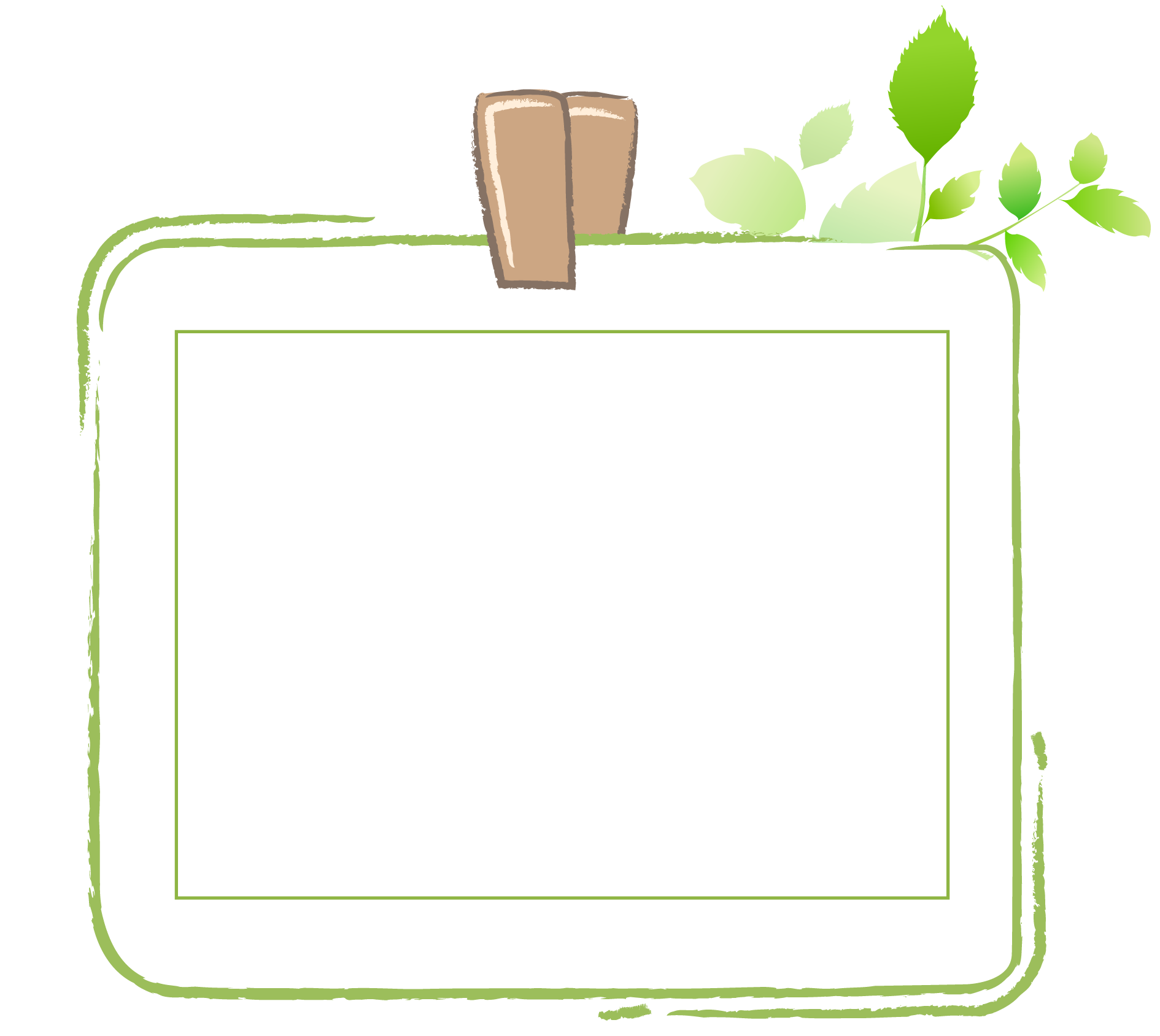 ĐẶT NGÓN TAY ĐÚNG CÁCH
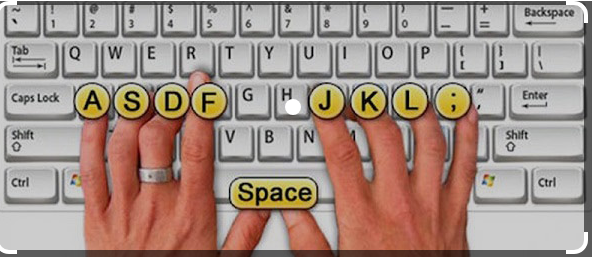 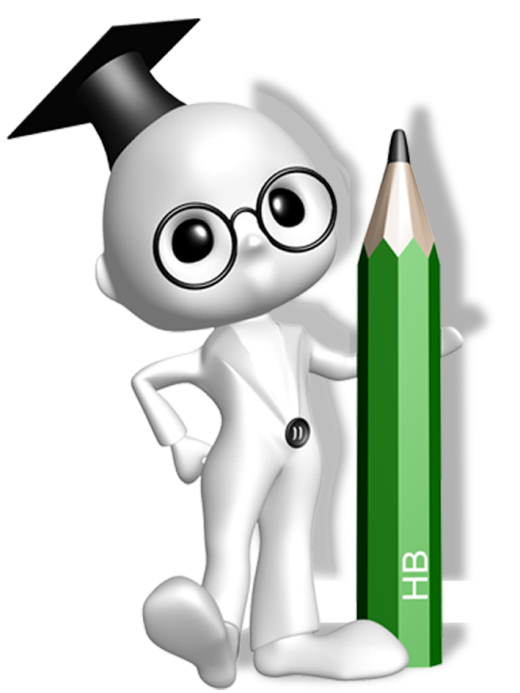 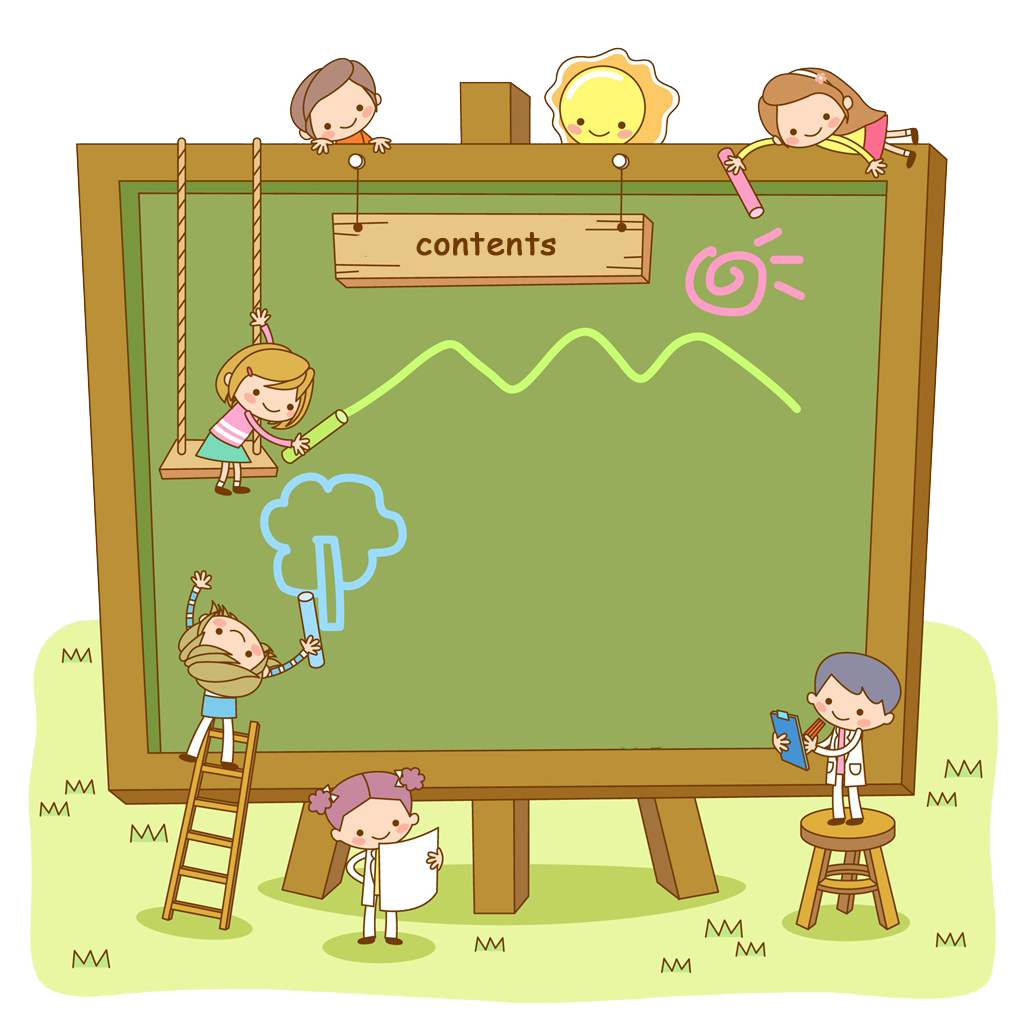 NỘI DUNG BÀI HỌC
Thực hành gõ bàn phím
2
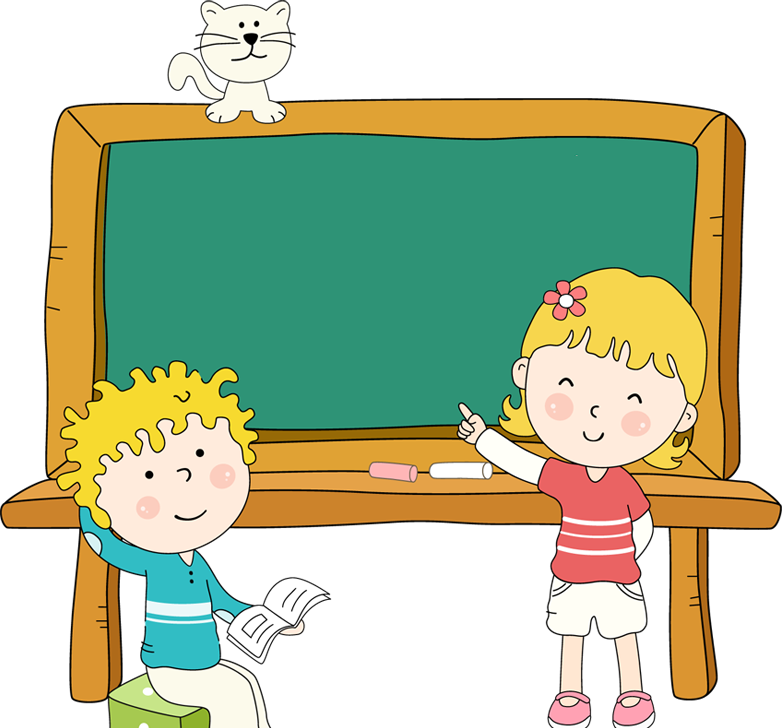 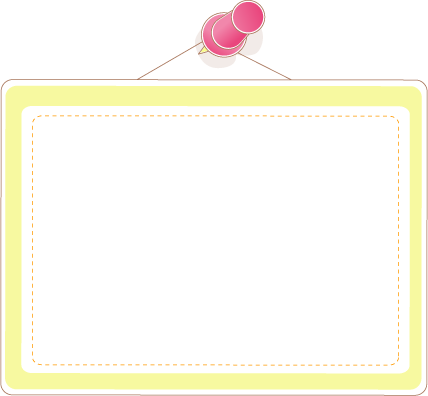 Em hãy mở phần mềm WordPad gõ lại nội dung sau không dấu.( 5 phút)
“ Nước ta có 63 tỉnh và thành phố với đường biển trải dài khoảng 3260 km. Nước ta là quốc gia đa dân tộc với 54 dân tộc cùng sinh sống . Tính đến năm 2021, dân số của nước ta trên 98 triệu người, với tuổi thọ trung bình khoảng 73 tuổi.”
       ( Theo: Tổng cục thống kê)
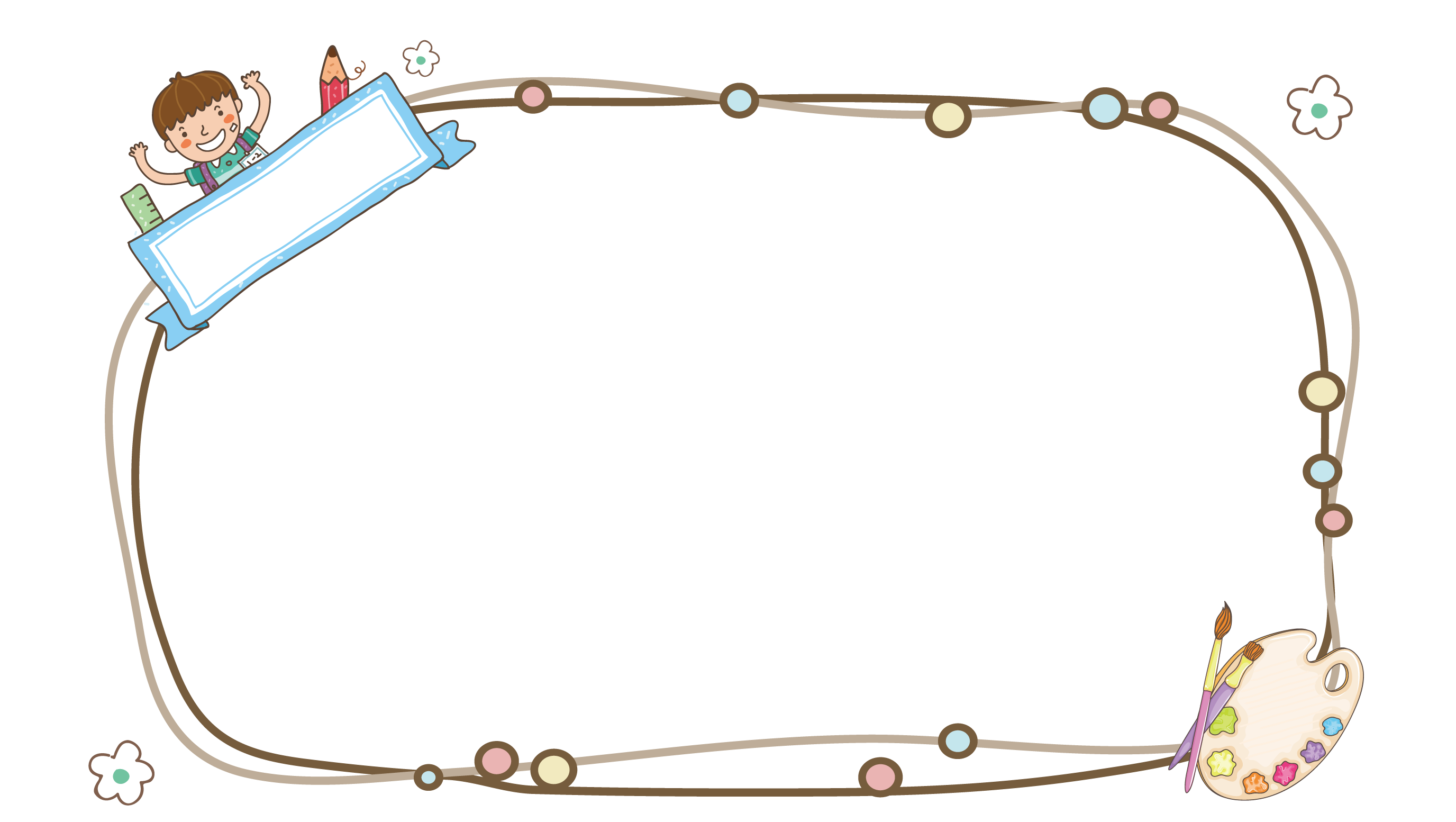 Kết luận
Chăm chỉ luyện tập gõ các hàng phím đúng cách sẽ giúp em tăng tốc độ gõ và nâng cao độ chính xác.
Vận dụng
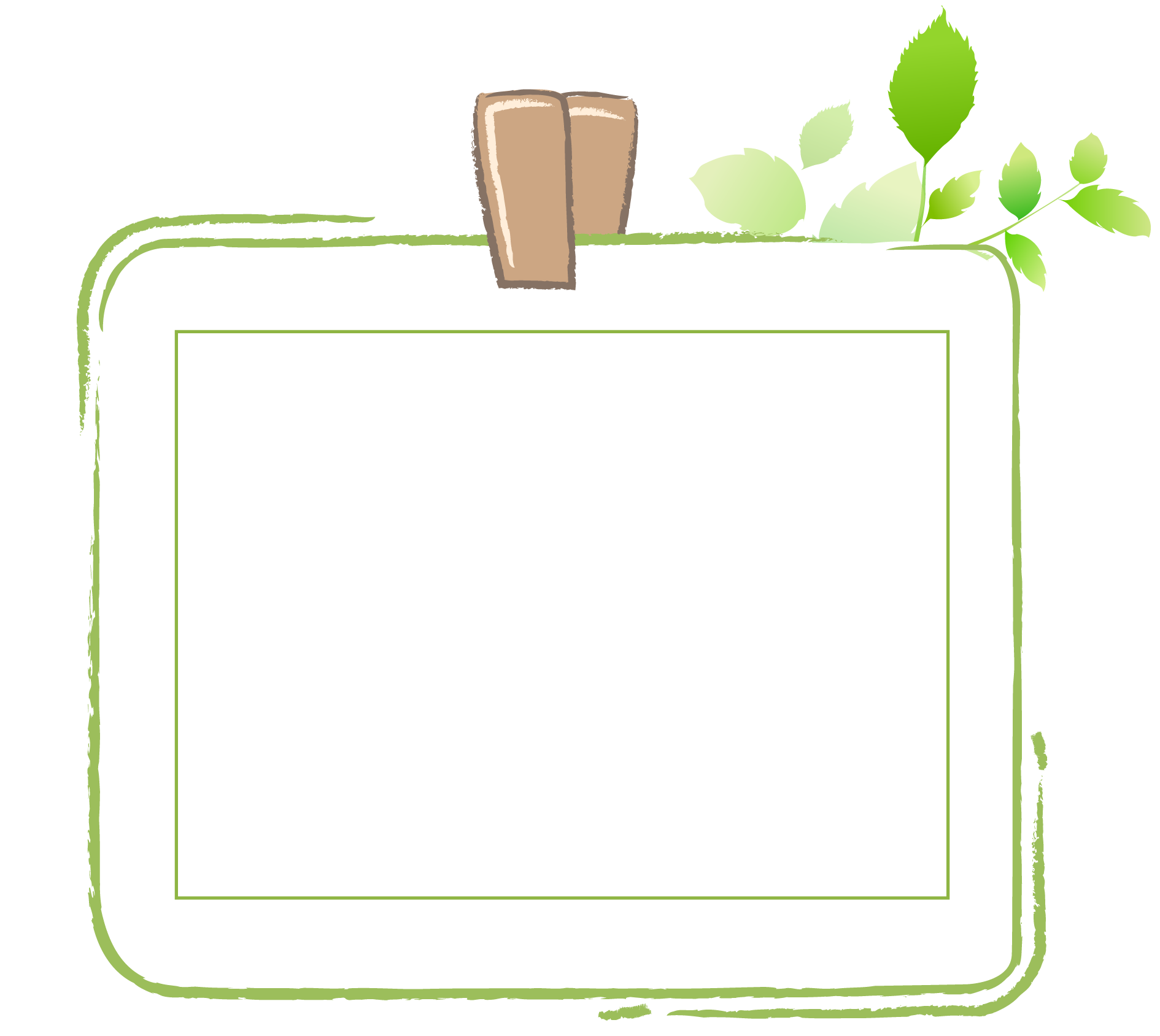 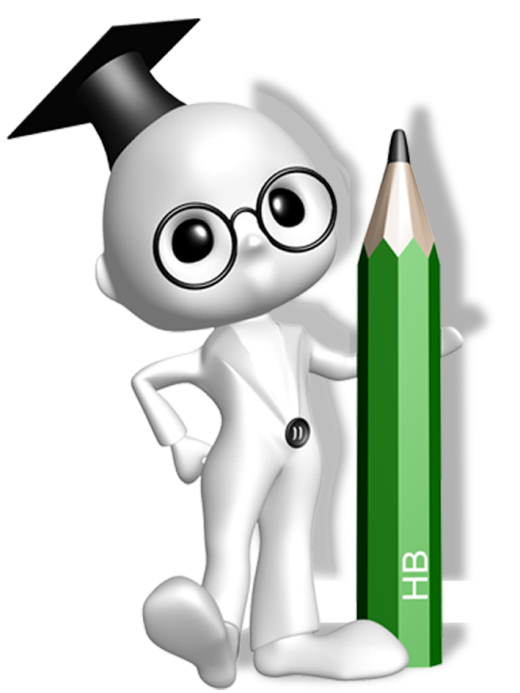 Cuộc thi tìm kiếm vua bàn phím
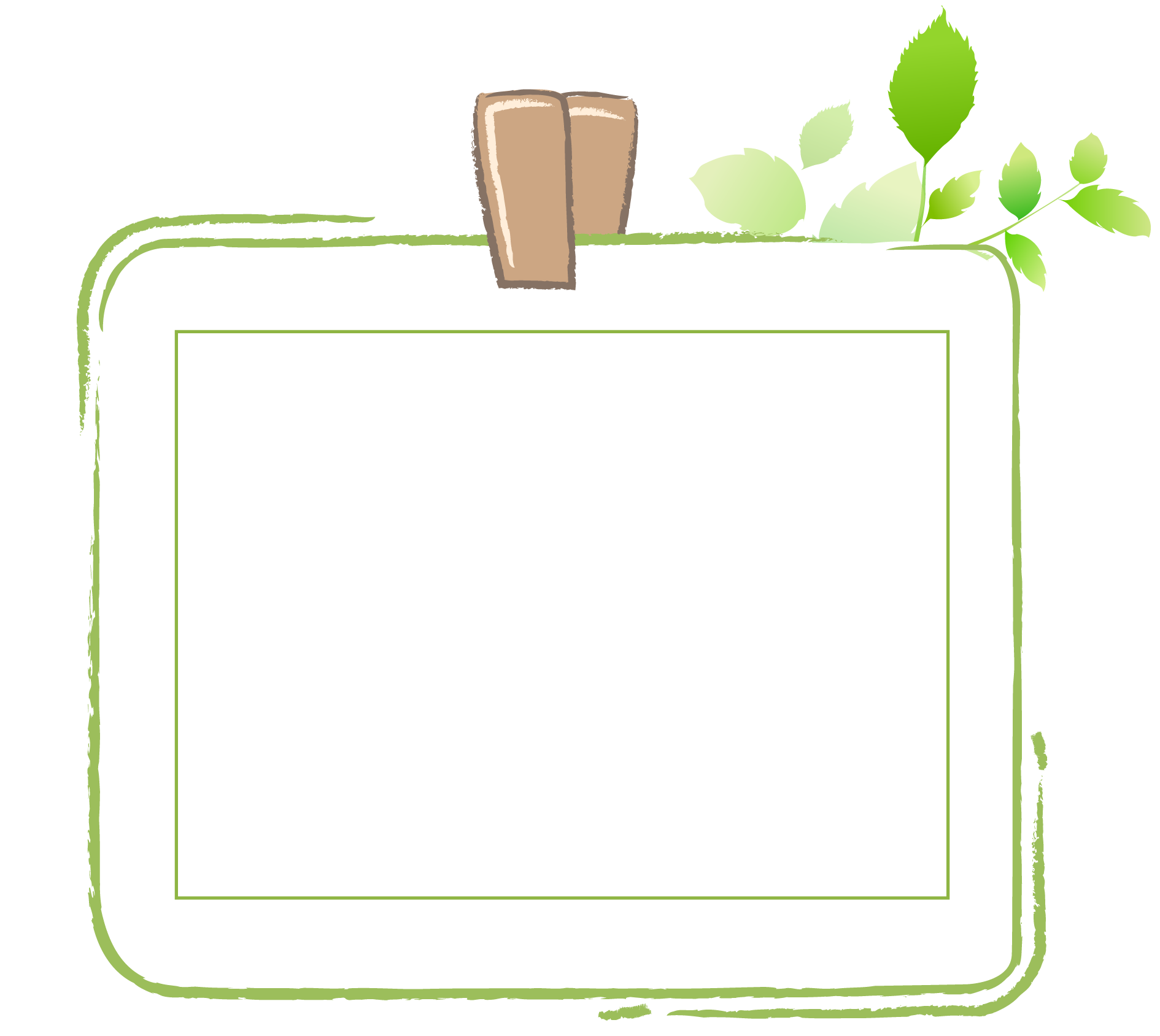 Em hãy sử dụng phần mềm WordPad để gõ lại một câu chuyện khoảng 50 từ mà em yêu thích.
Bạn nào hoàn hành sản phẩm nhanh, chính xác và câu chuyện hay bổ ích sẽ nhận được phần quà hấp dẫn!
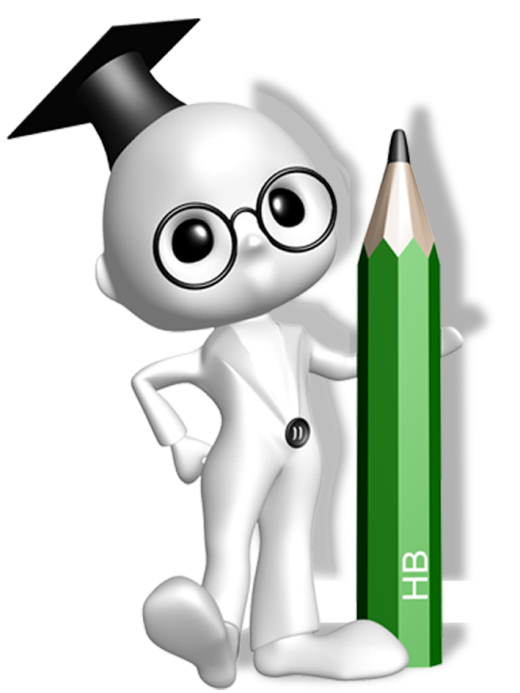 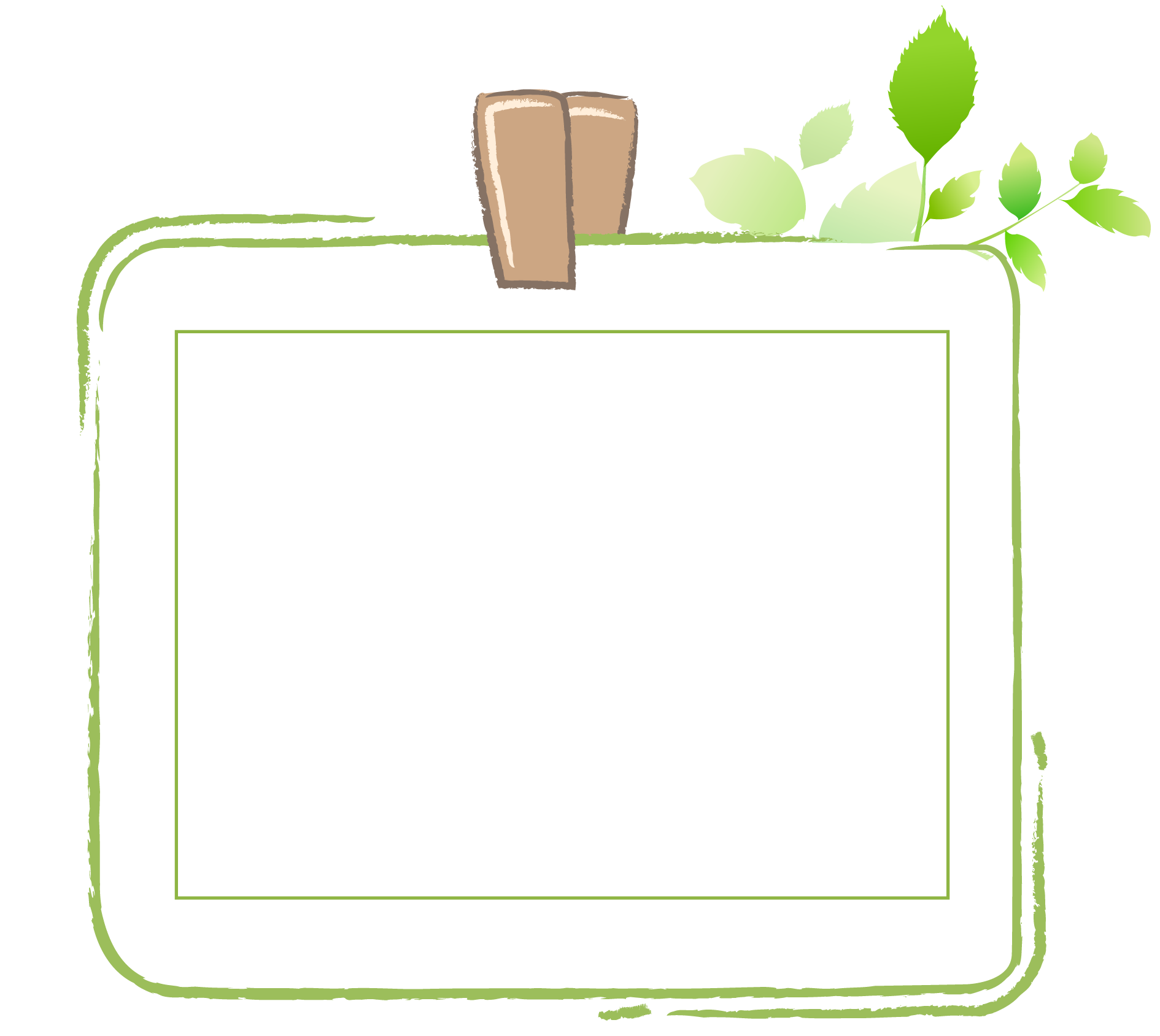 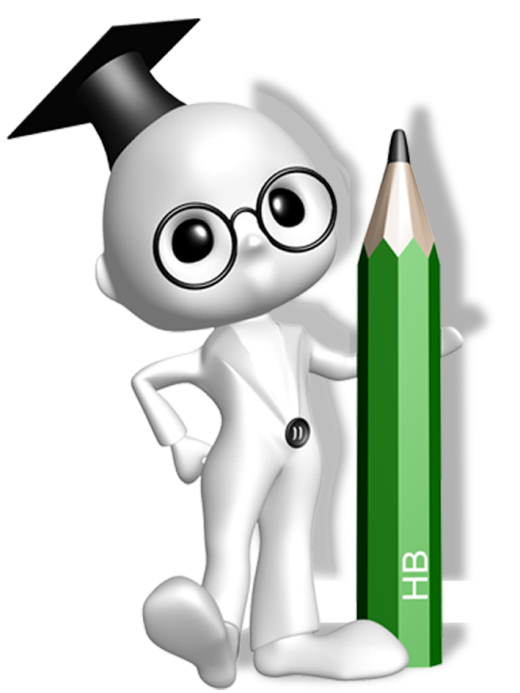 TIẾP SỨC ĐỒNG ĐỘI
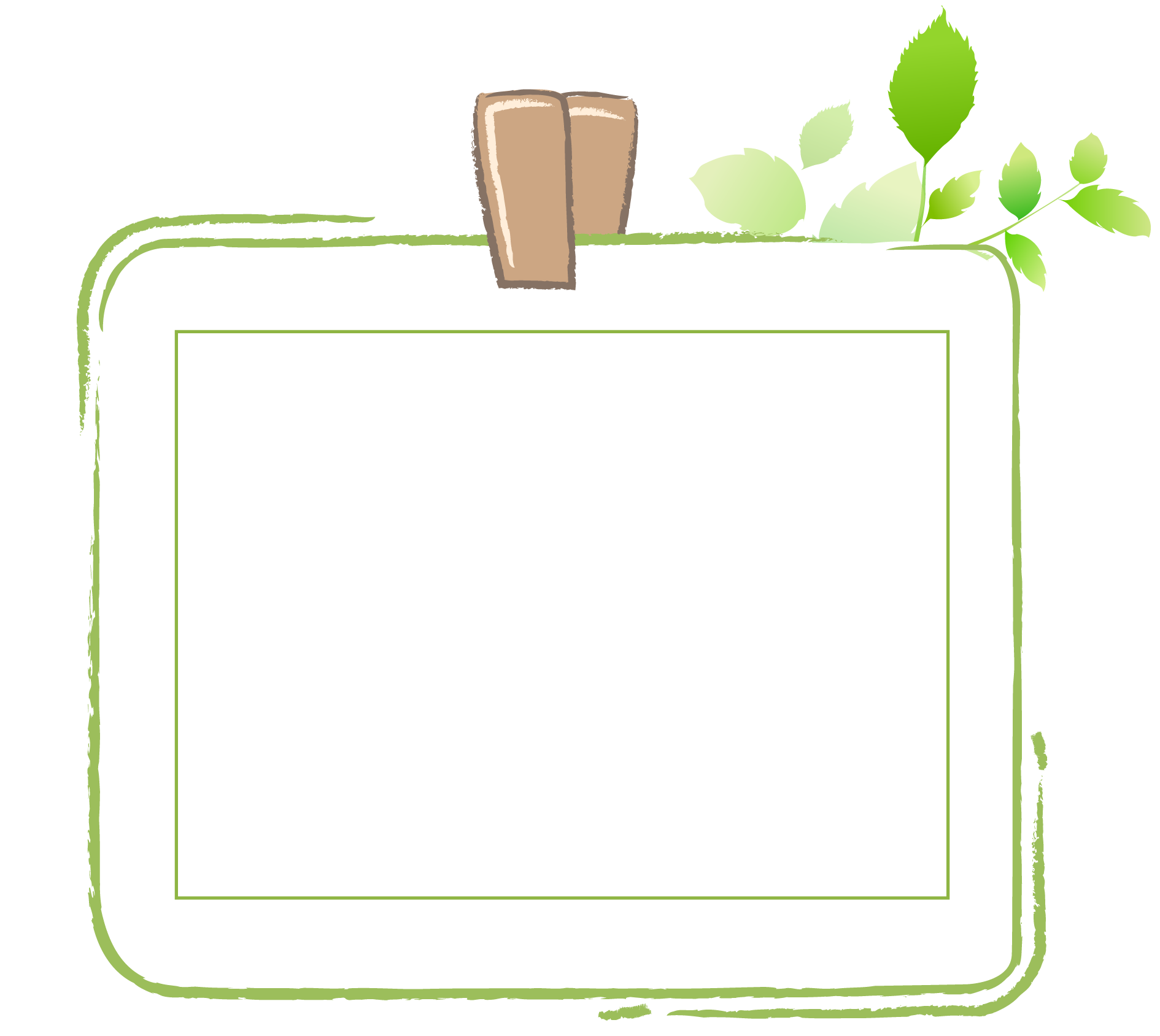 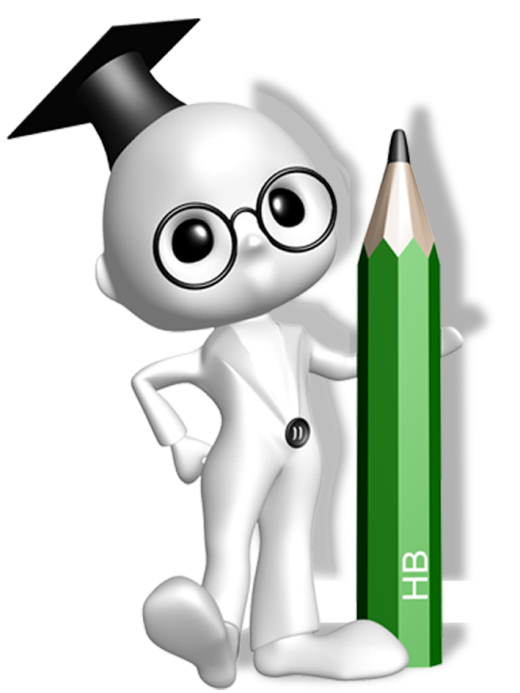 Cách chơi: 3 đội THỎ TRẮNG, THỎ XANH và THỎ HỒNG xếp thành 3 hàng dọc trước bảng. Khi trò chơi bắt đầu, các bạn học sinh của 3 đội LẦN LƯỢT gõ các phím chức năng có trên bàn phím . Sau 2 phút, đội nào viết được nhiều chính xác tên các phím  sẽ là đội chiến thắng.
BẮT ĐẦU TÍNH GIỜ
HẾT GIỜ RỒI
Thời gian: 2 phút
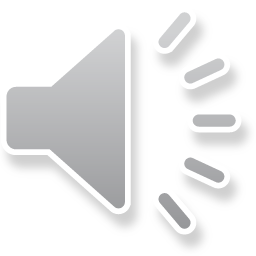 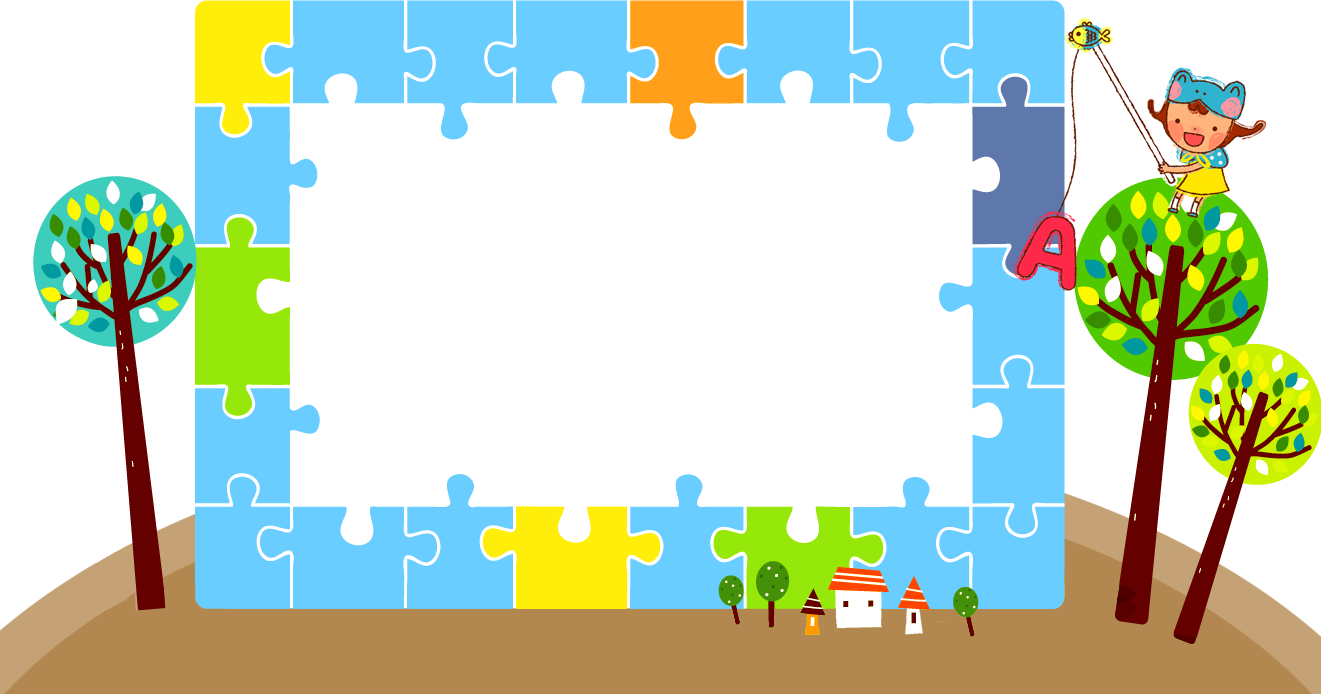 VIỆC GÕ PHÍM ĐÚNG CÁCH SẼ GIÚP EM:
Gõ nhanh và chính xác  hơn.
Tạo thói quen nhận biết đúng vị trí của các phím và tăng khả năng tập trung .
XIN CÁM ƠN CÁC THẦY CÔ GIÁO 
VÀ CÁC EM HỌC SINH
Tài liệu được chia sẻ bởi Website VnTeach.Com
https://www.vnteach.com
Một sản phẩm của cộng đồng facebook Thư Viện VnTeach.Com
https://www.facebook.com/groups/vnteach/
https://www.facebook.com/groups/thuvienvnteach/